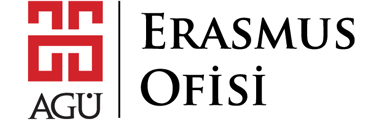 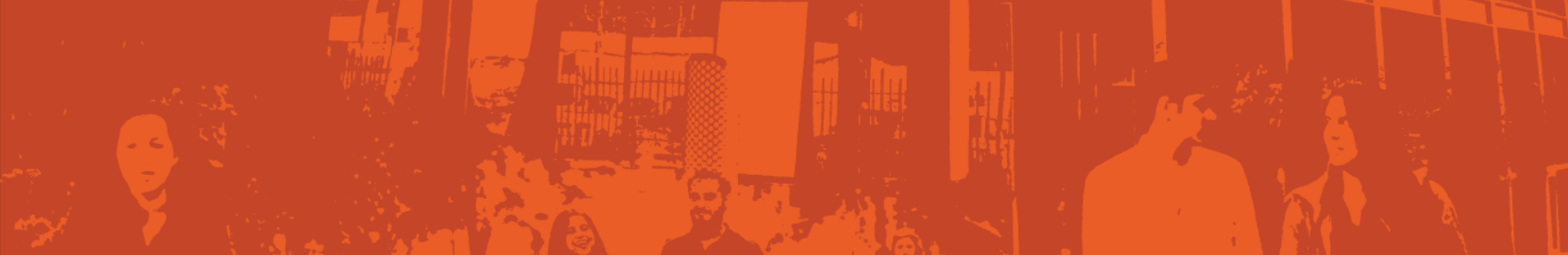 ERASMUS&EXCHANGE 
Committee Meeting
2013
2016
[Speaker Notes: 21:47
AGÜ Gençlik Fabrikası
Gençler için gençlerle birlikte daha iyi bir topluma...
Türkiye’de bir ilk olan Gençlik Fabrikası:
•	gençleri eğiten, 
•	yaratıcı ve girişimci olmaya teşvik eden, 
•	gençlere yaşama dair beceriler kazandıran, 
•	uluslararası vizyon katan, 
•	gençlerin toplumsal hayata katılımını sağlayıp bir arada öğrenmenin ve üretmenin keyfine vardıran, 
•	ulusal ve uluslararası boyutta faaliyet gösteren öğrenen odaklı bir yapıdır.]
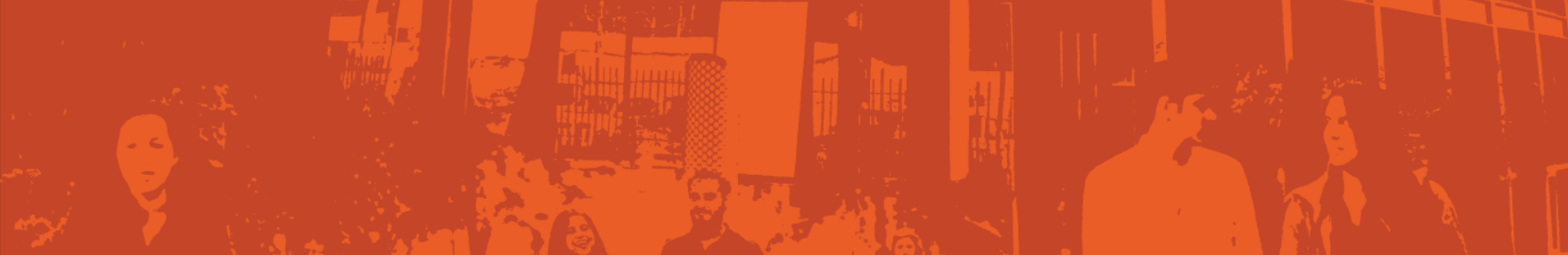 Agenda Items
Erasmus Exam Results, passing grade and validity of the exam
Erasmus results announcement type (transparency)
New Quotas
Online Mobility for student and staff
Incoming Erasmus and Exchange mobilities?
Second payment cancellation for one of previous Erasmus study mobility
2013
2016
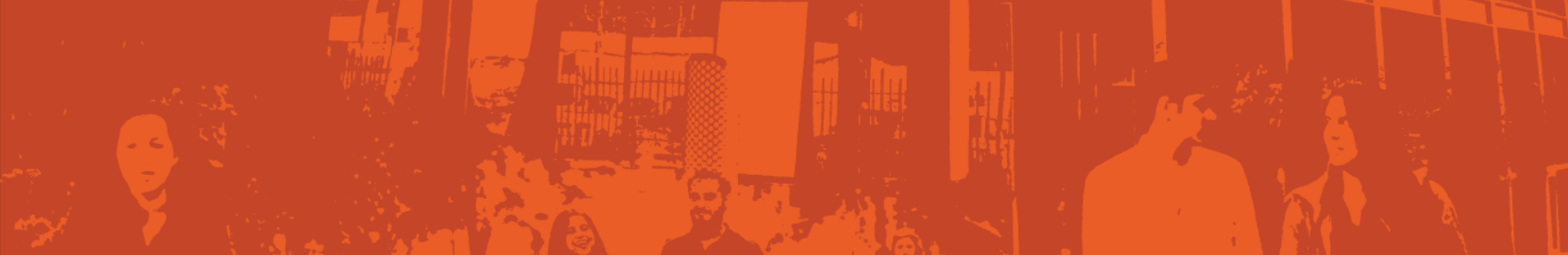 News from us
During COVID19, 2 Erasmus study mobility students from Architecture department came back and continued online mobility 
Our incoming student Antonio went to Spain and followed AGU online courses and completed his mobility
Our incoming KA107 student İbrahim got sick and stayed at hospital for one week and was in quarantine went to Jordan and followed AGU online courses and completed his mobility
Commission adopts proposal for the next Erasmus programme 2021-2027
We applied for Erasmus Charter for the new term 2021-2027
Still we have 4 students here at AGU
2013
2016
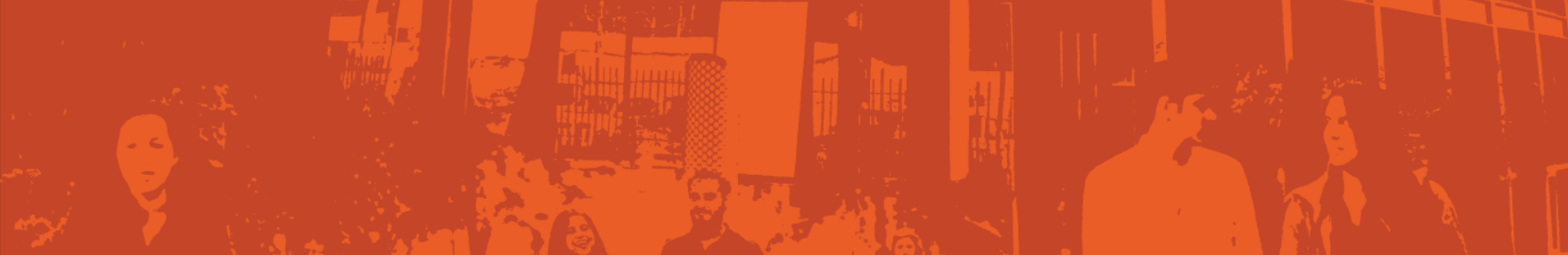 Student Mobility Process
2013
2016
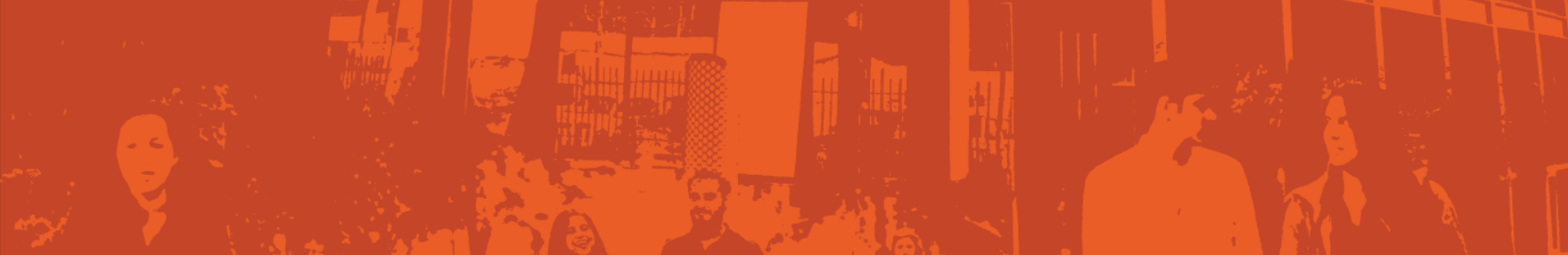 Erasmus@AGU 2020
STUDENT MOBILITY EXAM



339 Applications   

326 Valid Applications (2.20 GPA and higher)

38 did not enter the exam

289 students took the exam

190 students higher than 40 points

121 students higher than 50 points

24 students higher than 70 points
2013
2016
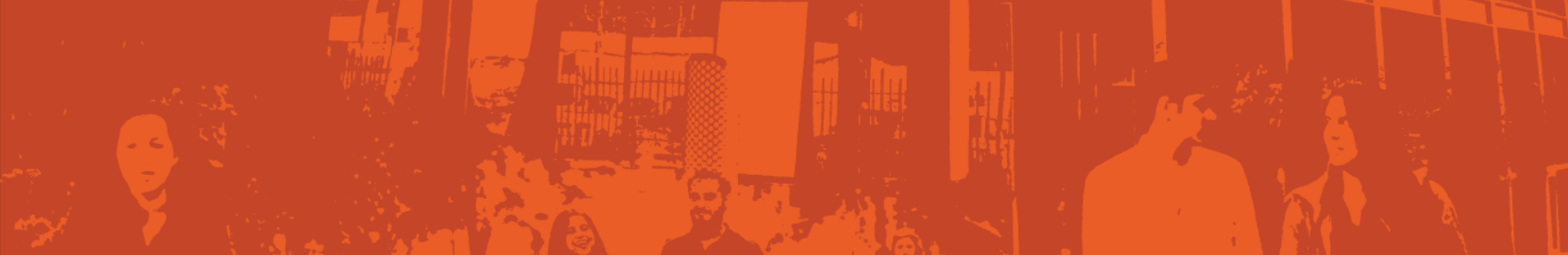 Erasmus@AGU 2020
Architecture Students: 55

Bioengineering: 3

Business Adm. : 30

Civil Eng. : 20

Comp: 51

EEE: 34

Economics: 1

IE: 39

ME: 26

MBG: 30
2013
2016
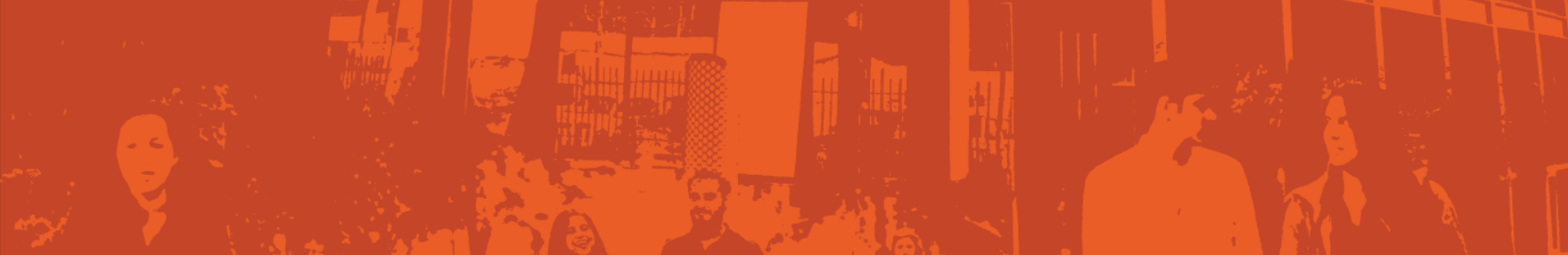 Quotas for departments 2020-2022
17 study+30 Internship

+16 Consortium Internship
2013
2016
Used quotas by departments
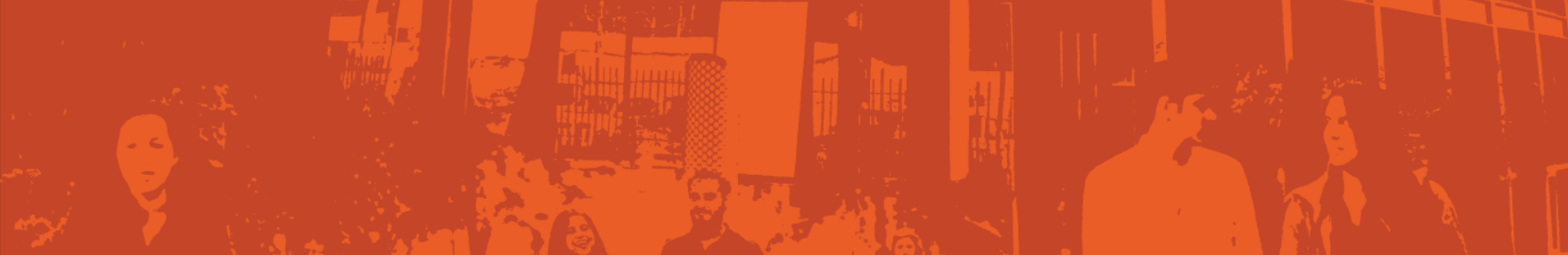 Erasmus results announcement type (transparency)
Accordingly their student ID (We will not announce the names) or?
2013
2016
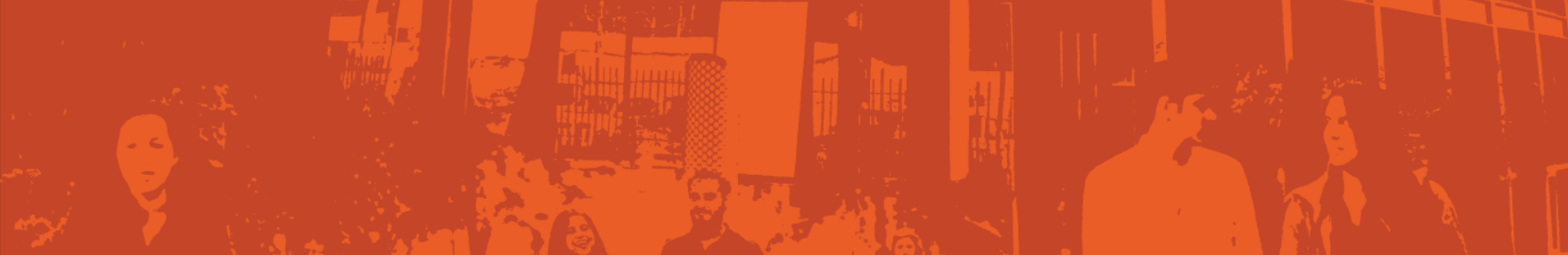 Online Mobility for Staff and Students
Survey for online mobility with 63 students

34 Yes
29 No
2013
2016
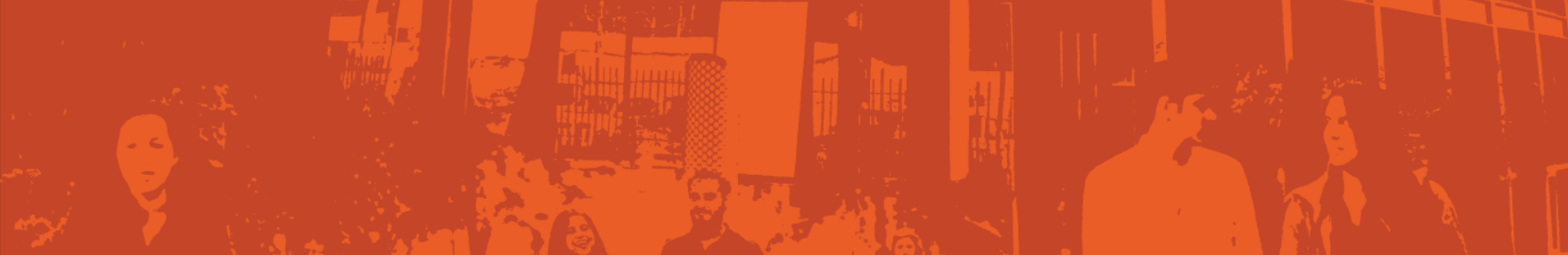 Incoming Erasmus and Exchange mobilities?
3 applications
2 exchange for Business Administration
1 Erasmus for Industrial Engineering
2013
2016
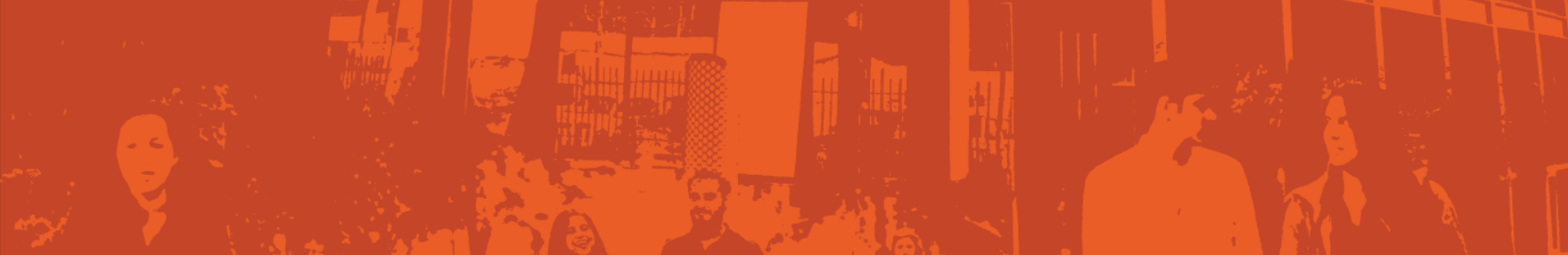 Second Payment Cancellation
Erdinç Özer Çiftekuş from Civil Engineering

He has 10 ECTS Credits
2013
2016
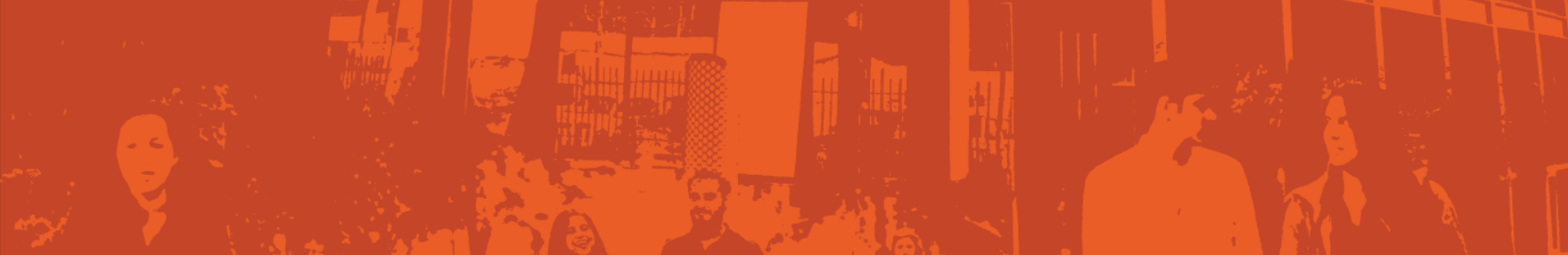 What’s next?
Next Committee Meeting
2013
2016
Thank you for your participation!
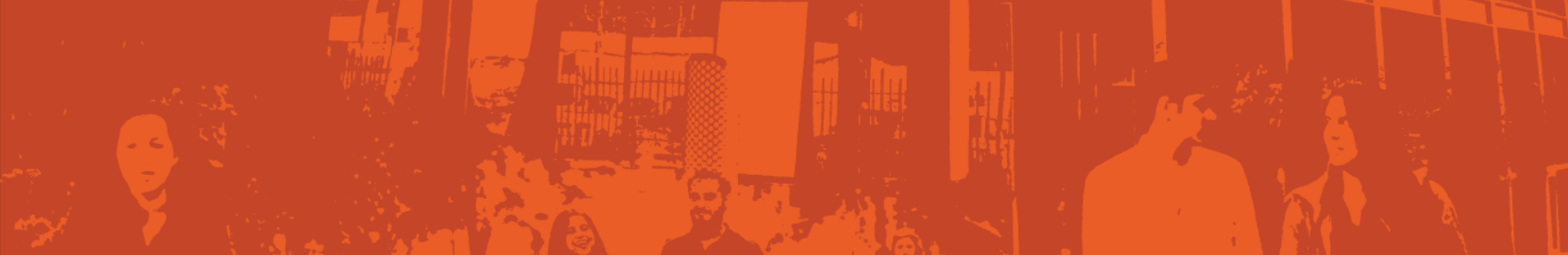 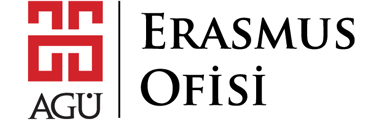 2013
2016